Forum Yhteiskuntaoppi
3
1. Globalisaatio ja verkottuminenTietoisku: Globalisaation historiaa
I vaihe: 1400–1800
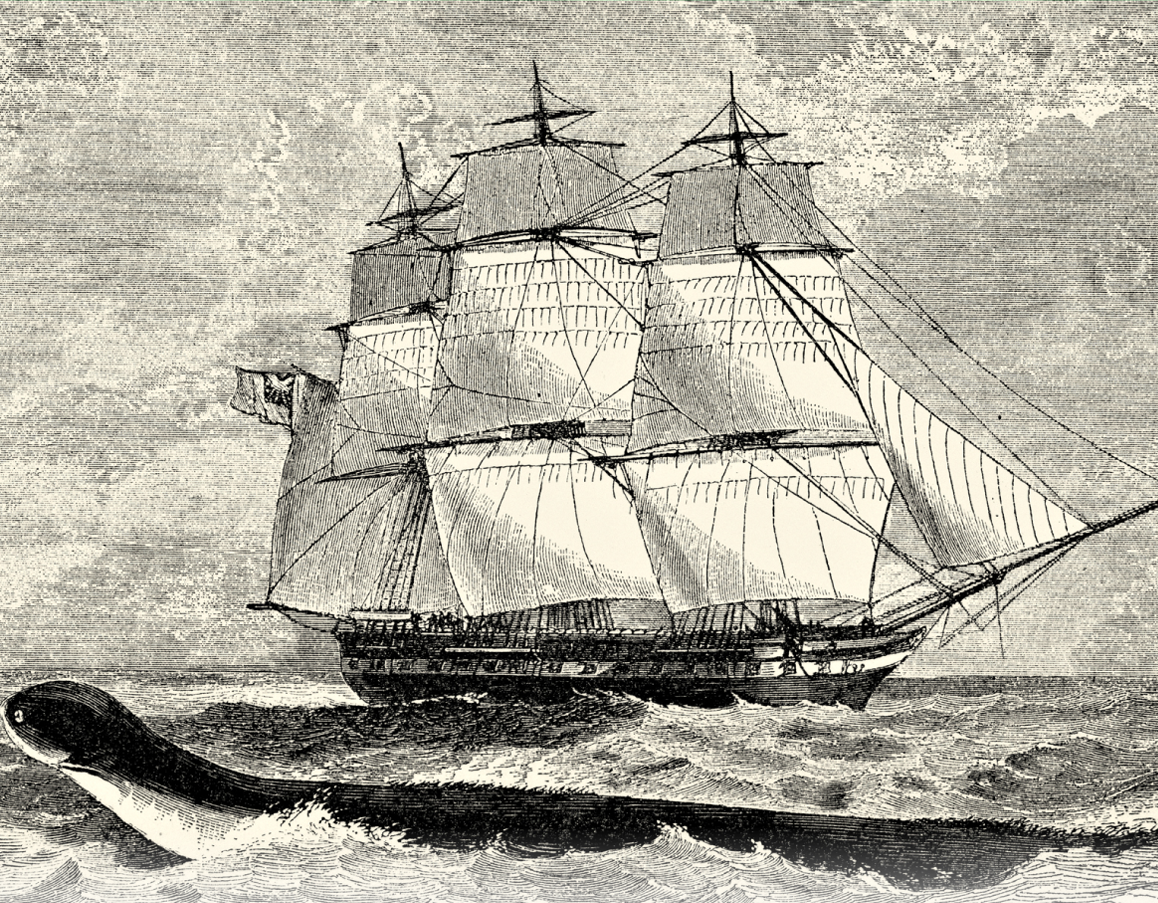 valtioiden globalisaatio
valloitus- ja kaupparetket(ns. ”löytöretket”)
meriliikenne
valtamerien rannikkokaupungit tärkeitä
maailmankaupan kehitys
valtioiden keskinäinen kilpailu

Kuva: duncan1890 / Getty Images
Forum Yhteiskuntaoppi 3, Luku 1
2
II vaihe: 1800–2000
yritysten globalisaatio
maailmanlaajuisen verkon tihentyminen
teollistumisen aikakausi
matkustamisen ja tiedonkulun nopeutuminen
rautatie, höyrylaiva, auto, lentokone
lennätin, puhelin, tv, internet

Kuva: iStock / Getty Images Plus
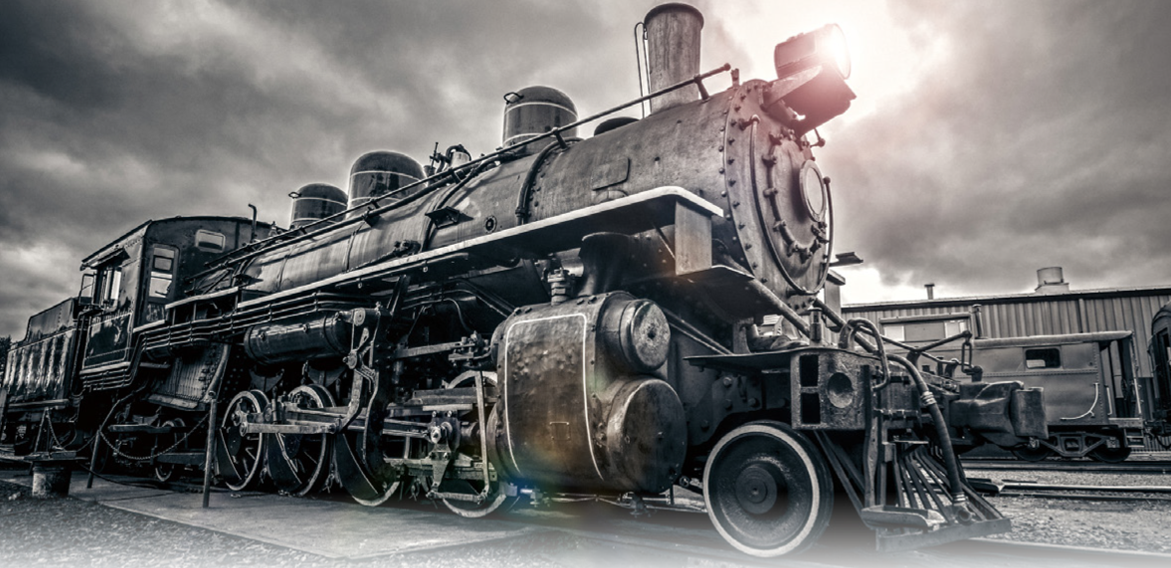 Forum Yhteiskuntaoppi 3, Luku 1
3
III vaihe: 2000–
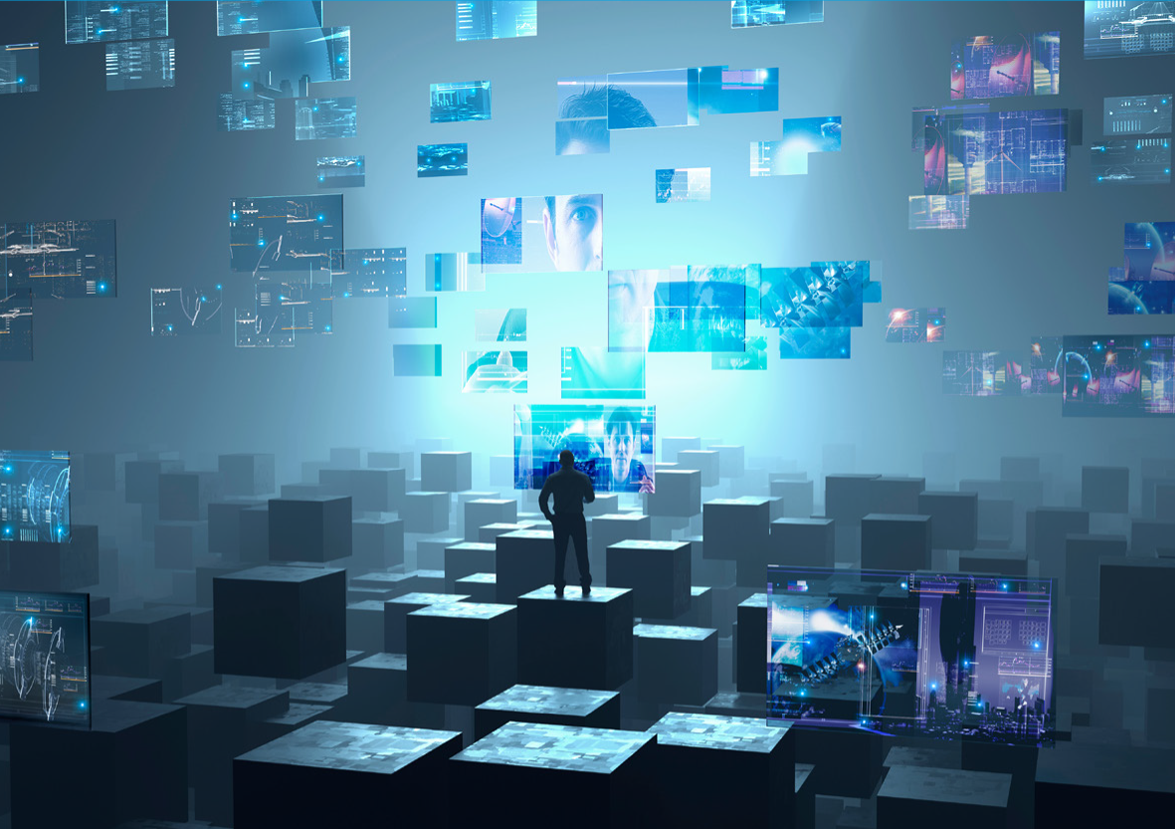 yksilöiden globalisaatio
tietotekniikan ja digitalisaation valtaisa kehitys
sosiaalinen media ja suoratoistopalvelut -> globaali kulttuuri
tekoäly, robotiikka, esineiden internet, bioteknologia
globaalina haasteena ilmastonmuutos

Kuva: Adobe Stock / Colin Anderson
Forum Yhteiskuntaoppi 3, Luku 1
4